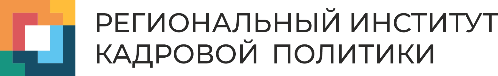 Аналитическая справка 
по результатам опроса молодежи 
по вопросам применения 
инструментов НСК
 для планирования профессионального 
и карьерного развития
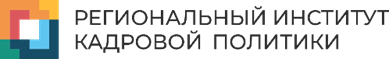 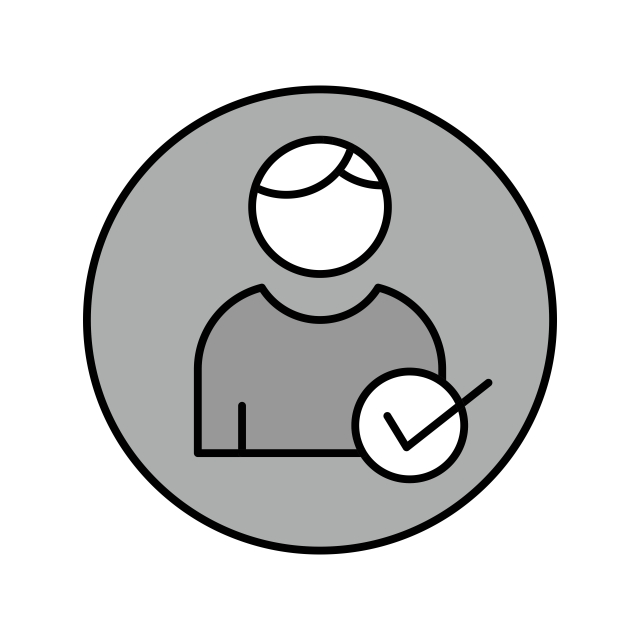 Цель: Выявление степени осведомленности студентов о содержании трудовых функций профессиональной деятельности по осваиваемой профессии/специальности, возможностях трудоустройства, траекториях профессионального и карьерного развития, в том числе с применением ресурсов национальной системы квалификаций
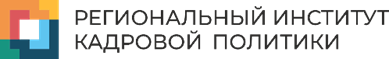 Участники опроса
Приняли участие 3983 человека из 10 субъектов Российской Федерации, среди них около 1195 обучающихся 3 и 4 курсов профессиональных образовательных организаций Иркутской области
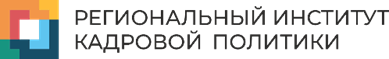 Пол и возраст участников
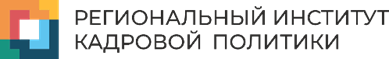 Какое профессиональное образование Вы получаете? Выберите и дополните один или несколько вариантов, указав профессию (специальность, направление подготовки) и(или)
3802 чел.
181 чел.
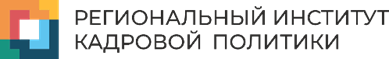 Из каких источников Вы узнали об особенностях своей профессии (специальности)?
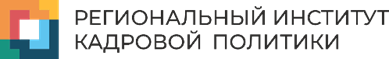 Из каких источников Вы узнали об особенностях своей профессии (специальности)?
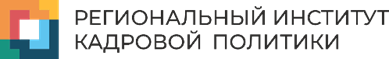 Какие преимущества даст Вам в будущем ваша профессия (специальность)?
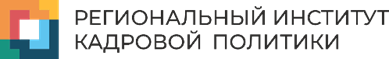 Кем Вы сможете работать после получения диплома по вашей профессии (специальности)?
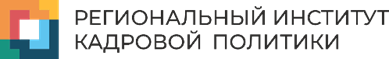 Что Вы планируете делать после получения диплома (для юношей - без учета службы в армии)?
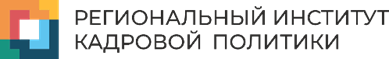 Какая квалификация Вам будет присвоена после окончания обучения?
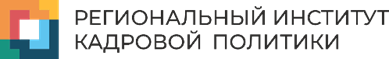 Что, с Вашей точки зрения, повышает конкурентоспособность выпускника на рынке труда?
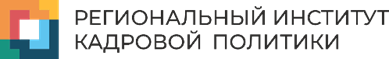 Планируете ли Вы пройти независимую оценку квалификации?
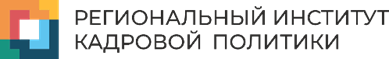 Какие трудовые функции в соответствии с профессиональным стандартом вы будете выполнять на рабочем месте?
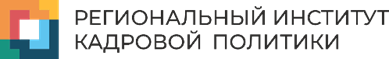 Какие ограничения есть для допуска к работе по вашей профессии (специальности)?
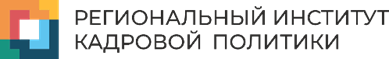 В каком регионе Вы бы хотели работать? Выберите и дополните один ответ, указав название региона
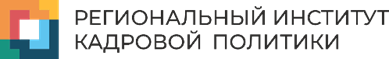 В каком городе или сельской местности Вы бы хотели работать?
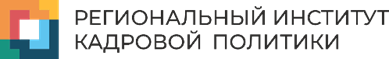 В какую организацию Вы хотите трудоустроиться?
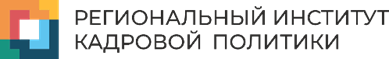 Какие источники вы будете использовать для написания резюме?
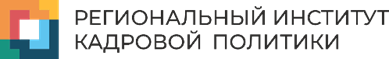 Что для Вас 
важно при трудоустройстве?
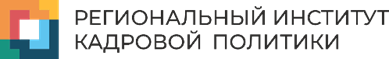 Какая должность по вашей профессии (специальности) служит для Вас целью карьерного роста?
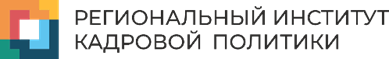 Как Вы планируете продвигаться по карьерной лестнице?
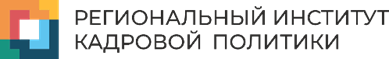 Укажите, пожалуйста, на какую заработную плату Вы будете ориентироваться при трудоустройстве?
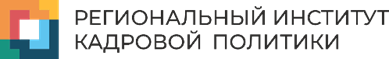 Если бы существовало интерактивное руководство 
по планированию карьеры 
Вы бы им воспользовались?
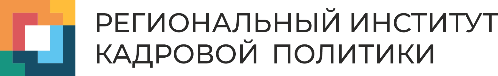 КОНТАКТНАЯ ИНФОРМАЦИЯ
РЕГИОНАЛЬНЫЙ ИНСТИТУТ КАДРОВОЙ ПОЛИТИКИ
г. Иркутск
ул. А. Невского, 105
ул. Рабочего штаба, 19А
www.center-prof38.ru
8 (395) 484-370
rikp@rikp38.ru